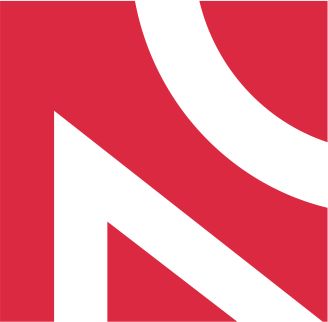 Oferta konkursowa 
Narodowego Centrum Nauki

Konferencja „Finansowanie badań naukowych w Polsce.
Stan obecny i perspektywy.”Kielce, 23 kwiecień 2013

Dr inż. Katarzyna Cyran
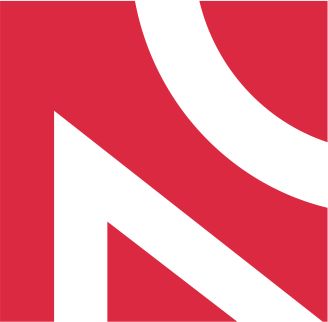 Panele Narodowego Centrum Nauki
Rada Narodowego Centrum Nauki przyjęła za podstawę procesu kwalifikacji i oceny projektów badawczych podział na 25 paneli dziedzinowych – Panele NCN, tematycznie pokrywających cały obszar badań naukowych, w trzech głównych działach:

HS — Nauki Humanistyczne, Społeczne i o Sztuce (6 paneli)
ST — Nauki Ścisłe i Techniczne (10 paneli)
NZ — Nauki o Życiu (9 paneli)
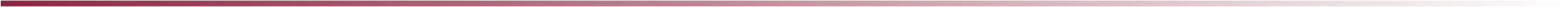 Narodowe Centrum Nauki
Panele dziedzinowe
Nauki o życiu
NZ1 Podstawowe procesy życiowe na poziomie molekularnym	
NZ2 Genetyka i genomika	
NZ3 Biologia na poziomie komórki
NZ4 Biologia na poziomie tkanek, narządów i organizmów
NZ5 Choroby niezakaźne ludzi i zwierząt	
NZ6 Immunologia i choroby zakaźne ludzi i zwierząt
NZ7 Zdrowie publiczne	
NZ8 Podstawy wiedzy o życiu na poziomie środowiskowym
NZ9 Podstawy stosowanych nauk o życiu
Nauki ścisłe i technicznych
ST1 Nauki matematyczne	
ST2 Podstawowe składniki materii	
ST3 Fizyka fazy skondensowanej
ST4 Chemia analityczna i fizyczna	
ST5 Synteza i materiały
ST6 Informatyka i technologie informacyjne
ST7 Inżynieria systemów i telekomunikacji	
ST8 Inżynieria procesów i produkcji	
ST9 Astronomia i badania kosmiczne
ST10  Nauki o Ziemi
Nauki humanistyczne, społecznych i o sztuce
HS1 Fundamentalne pytania o naturę człowieka i otaczającej go rzeczywistości 
HS2 Kultura i twórczość kulturowa
HS3 Wiedza o przeszłości	
HS4 Jednostka, instytucje, rynki
HS5 Normy i władza 	
HS6 Człowiek i życie społeczne
3
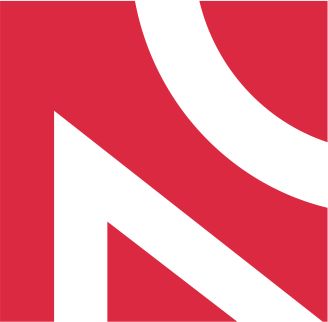 Rodzaje konkursów
OPUS
	Konkurs ogólny
PRELUDIUM
	Konkurs dla osób rozpoczynających karierę naukową 	bez stopnia naukowego doktora
SONATA i SONATA BIS
	Konkurs dla osób rozpoczynających karierę naukową 	ze stopniem naukowym doktora
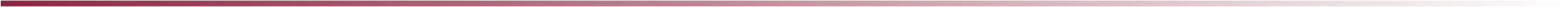 Narodowe Centrum Nauki
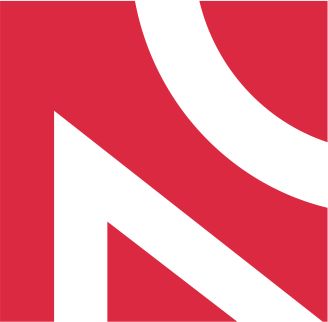 Rodzaje konkursów
HARMONIA
	Konkurs na finansowanie projektów 	badawczych 	realizowanych w ramach współpracy międzynarodowej
  MAESTRO
	Konkurs dla doświadczonych naukowców
 FUGA
	Konkurs na staże krajowe po uzyskaniu stopnia 	naukowego doktora
 ETIUDA
	Konkurs na stypendia doktorskie
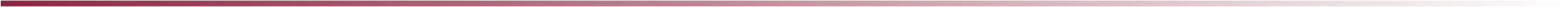 Narodowe Centrum Nauki
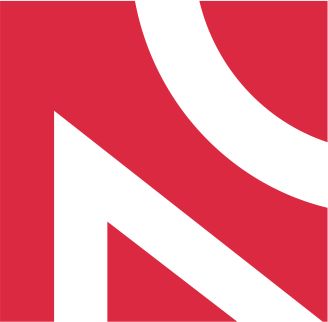 Rodzaje konkursów
SYMFONIA 
Konkurs na międzydziedzinowe projekty badawcze 	realizowane przez wybitnych naukowców, których 	badania wyróżniają się najwyższą jakością, odważnym przekraczaniem granic pomiędzy różnymi dziedzinami 	nauki, przyczyniając się do tworzenia nowych wartości i otwierania nowych perspektyw w nauce.
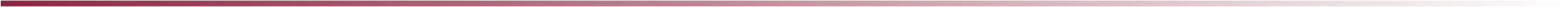 Narodowe Centrum Nauki
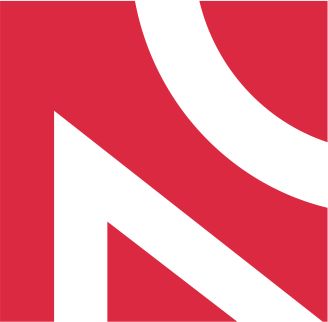 Wnioskodawcy
Jednostki naukowe
Konsorcja naukowe	
Sieci naukowe i jednostki organizacyjne uczelni (nie-podstawowe)
Centra naukowo-przemysłowe	
Centra naukowe PAN i uczelni	
Biblioteki naukowe
Przedsiębiorcy – centra badawczo-rozwojowe
Przedsiębiorcy prowadzący badania naukowe w formie innej niż powyższe
Jednostki organizacyjne posiadające osobowość prawną i siedzibę na terytorium RP
Osoby fizyczne
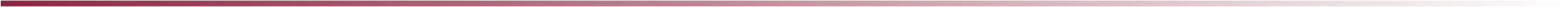 Narodowe Centrum Nauki
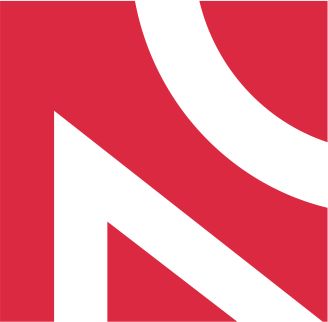 OPUS - Najbliższy nabór: 15.03 – 15.06.13
Dla wszystkich naukowców
Czas realizacji projektu: od 12 do 36 miesięcy
Zakup aparatury: wartość pojedynczego aparatu naukowo-badawczego nie może przekraczać:  
ST i NZ: 500 tys. zł 
HS: 150 tys. zł
Koszty pośrednie: max. 30% wnioskowanych kosztów bezpośrednich, z wyłączeniem kosztów aparatury.
Budżet: 
Projekt: bez wskazanych ograniczeń
OPUS: (I)284,5 mln; (II)250 mln; (III)180 mln; (IV) 180 mln; 
	(V) 212 mln
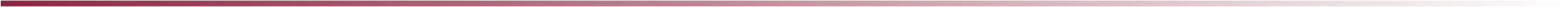 Narodowe Centrum Nauki
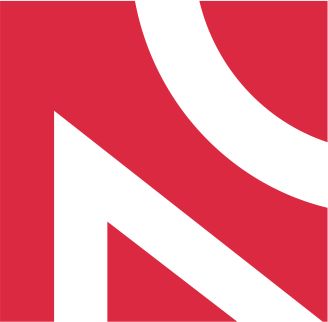 PRELUDIUM – nabór trwa: 15.03 – 15.06.13
Dla osób bez stopnia naukowego doktora 
     (nie tylko doktoranci)
Liczba wykonawców: do 3 osób (w tym maksymalnie 1 samodzielny pracownik naukowy - opiekun)
Czas realizacji projektu: od 12 do 36 miesięcy
Budżet:
Projekt: 12 m. do 50 tys.; 24 m. do 100 tys.; 36 m. do 150 tys.
Opiekun naukowy/promotor nie może być beneficjentem środków
Koszt aparatury nie może przekraczać 30% wnioskowanych środków
PRELUDIUM: (I) 62,4 mln, (II) 50 mln, (III) 30 mln; (IV) 30 mln; 
	(V) 36 mln.
Kierownikiem projektu PRELUDIUM można być tylko raz
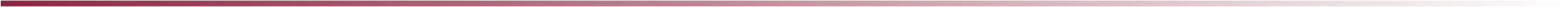 Narodowe Centrum Nauki
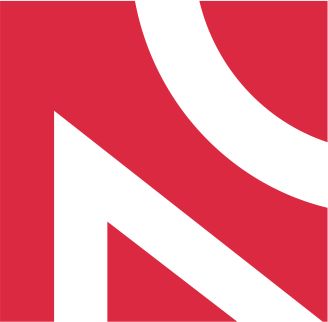 SONATA – nabór trwa: 15.03 – 15.06.13
Dla osób ze stopniem naukowym doktora 
uzyskanym do 5 lat przed rokiem wystąpienia z wnioskiem, z wyłączeniem okresu urlopu macierzyńskiego i wychowawczego
Czas realizacji projektu: od 12 do 36 miesięcy
 Zakup aparatury:
w celu stworzenia unikatowego warsztatu naukowego
łączny koszt aparatury nie może przekroczyć wartości:
ST i NZ: 500 tys. zł 
HS: 150 tys. zł
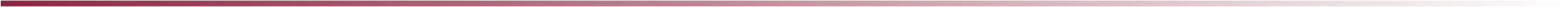 Narodowe Centrum Nauki
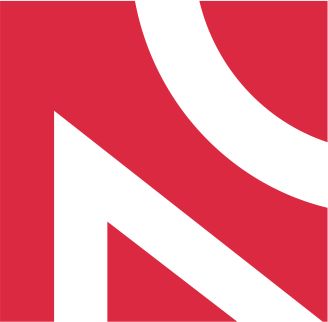 SONATA – nabór trwa: 15.03 – 15.06.13
Budżet: 
SONATA: (I) 113 mln; (II)100 mln; (III) 30 mln; 
	(IV) 30 mln; (V) 43 mln.
Wśród wykonawców – maksymalnie 1 „samodzielny pracownik naukowy”, spoza jednostki realizującej projekt
Oświadczenie jednostki – wsparcie projektu
Kierownikiem projektu SONATA można być tylko raz
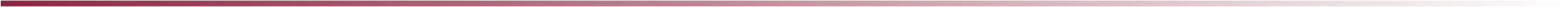 Narodowe Centrum Nauki
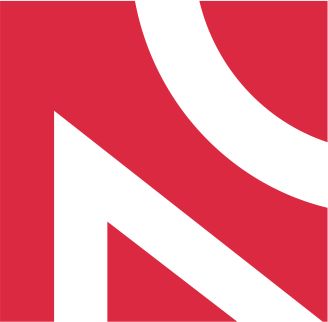 SONATA BIS – nabór trwa: 15.06 – 15.09.13
Dla osób ze stopniem naukowym doktora	
uzyskanym w okresie od 2 do 12 lat przed rokiem wystąpienia z wnioskiem, z wyłączeniem okresu urlopu macierzyńskiego i wychowawczego
Cel: powołanie nowego zespołu naukowego 
z wyłączeniem „samodzielnych pracowników naukowych”
Czas realizacji projektu: od 36 do 60 miesięcy (2 etapy)
Budżet: 
Projekt: maksymalnie 1,5 mln zł na 60 miesięcy
SONATA BIS: (I) 60 mln; (II) 54 mln
Oświadczenie jednostki – wsparcie projektu
Kierownikiem projektu SONATA BIS można być tylko raz
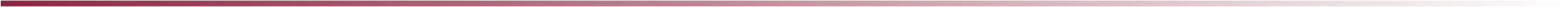 Narodowe Centrum Nauki
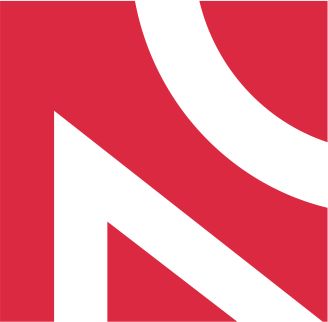 HARMONIA- Najbliższy nabór: 15.06 – 15.09.13
Konkurs zamknięty dla osób fizycznych jako wnioskodawców
Cel: finansowanie badań w ramach 
współpracy z partnerem/mi z zagranicznych instytucji naukowych
współpracy dwustronnej lub wielostronnej
przy wykorzystaniu wielkich międzynarodowych urządzeń badawczych
Finansowanie nie obejmuje zakupu aparatury badawczej
Czas realizacji projektu: 12 do 36 miesięcy 
Budżet: (I)50 mln, (II)30 mln; (III) 30 mln; (IV) 40 mln.
Dokument potwierdzający współpracę (ramy współpracy dwustronnej, udział w inicjatywie wielostronnej, możliwość wykorzystania urządzeń)
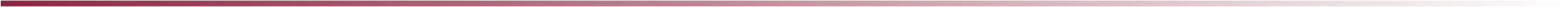 Narodowe Centrum Nauki
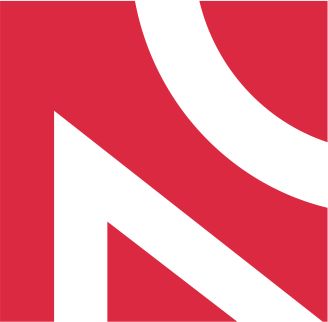 MAESTRO - Najbliższy nabór: 15.06 – 15.09.13
Dla doświadczonych naukowców (definicja ustawowa).
Cel: realizacja pionierskich badań naukowych, w tym interdyscyplinarnych, które mogą prowadzić do przełomowych odkryć
Czas realizacji projektu: od 36 do 60 miesięcy (2 etapy)
Budżet:
Projekt: 
500 tys. – 3 mln zł na 60 miesięcy – HS
1 mln – 3 mln zł na 60 miesięcy – NZ, ST
MAESTRO: (I)150 mln;  (II)100 mln; (III) 100 mln; (IV) 100 mln
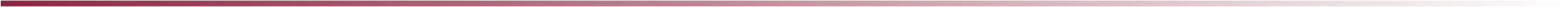 Narodowe Centrum Nauki
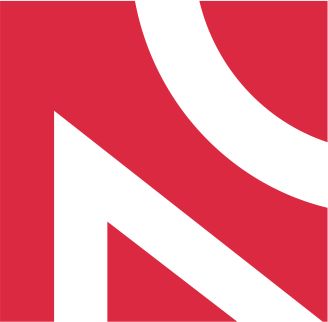 FUGA Najbliższy nabór: 15.12.13 – 15.03.14
Dla osób, które nie kierują projektami badawczymi w innych konkursach NCN  
ze stopniem naukowym doktora uzyskanym do 5 lat przed rokiem wystąpienia z wnioskiem, z wyłączeniem okresu urlopu macierzyńskiego i wychowawczego
z zaawansowanym stadium pracy doktorskiej
Wskazanie opiekuna naukowego 
Czas trwania stażu : od 12 do 36 miesięcy 
Forma stażu: zatrudnienie w jednostce naukowej
która nie zatrudniała kandydata w ostatnich 4 latach
w innym województwie niż aktualne miejsce zatrudnienia stażysty i/lub miejsce studiów doktoranckich/uzyskania przez stażystę stopnia doktora 
Budżet: 
Projekt: 9 – 11 tys./mies. + 24 tys. (HS) lub 72 tys. (NZ, ST)/12 mies.
FUGA: (I) 25 mln; (II) 25 mln
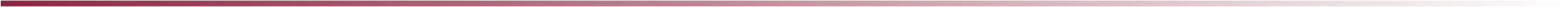 Narodowe Centrum Nauki
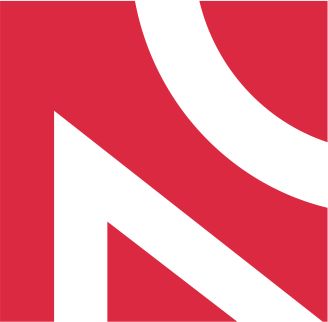 ETIUDA Najbliższy nabór: 15.12.13 – 15.03.14
Dla osób bez stopnia naukowego doktora
przygotowujących rozprawę doktorską i mających wszczęty przewód doktorski w polskich jednostkach naukowych 
Staż w zagranicznym ośrodku naukowym 3 do 6 miesięcy
Obowiązek uzyskania stopnia naukowego doktora do 12 miesięcy po zakończeniu pobierania stypendium
Budżet: 
Stypendium doktorskie na czas przygotowywania rozprawy w okresie nieprzekraczającym 12 miesięcy
Stypendium: 3 000 zł/m-c 
koszty pobytu w zagranicznym ośrodku: 9 000 zł/m-c 
koszty podróży: 1 000-10 000 zł
ETIUDA: 10 mln
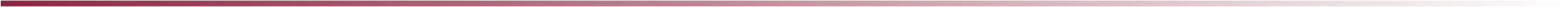 Narodowe Centrum Nauki
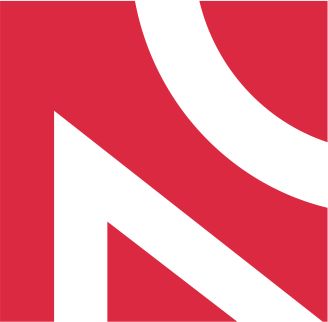 SYMFONIA - Najbliższy nabór: 15.12.13 – 15.03.14
Dla jednostek naukowych bądź konsorcjów naukowych 
na realizację międzydziedzinowego projektu badawczego obejmującego przynajmniej dwa obszary badawcze: HS, NZ, ST 
Cel - badania prowadzone przez współpracujące ze sobą zespoły naukowe i indywidualnych badaczy, które integrują informacje/dane/metody/techniki/narzędzia badawcze/ perspektywy/idee/teorie z dwóch lub więcej obszarów nauki 
w tym takie, które służą rozwiązywaniu istotnych problemów naukowych w jednym obszarze z wykorzystaniem metodologii i doświadczeń innego obszaru.
Stworzenie nowych, pełnoetatowych miejsc pracy dla:
min. 2 osób ze stopniem naukowym doktora 
min. 4 doktorantów
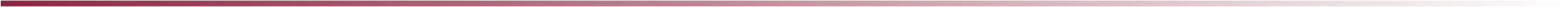 Narodowe Centrum Nauki
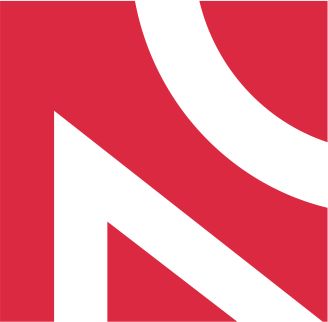 SYMFONIA - Najbliższy nabór: 15.12.13 – 15.03.14
Kierownik: osoba posiadająca co najmniej stopień naukowy doktora
która w okresie 10 lat przed datą wystąpienia z wnioskiem kierowała realizacją co najmniej 2 projektów badawczych
Łączna liczba kierowników i partnerów  - max. 4
Czas realizacji 36 do 60 miesięcy (2 etapy)
Koszty pośrednie: max. 20% kosztów bezpośrednich z wyłączeniem kosztów aparatury
Budżet: 
Projekt: 2 do 7 mln zł na 60 miesięcy. 
SYMFONIA: 30 mln
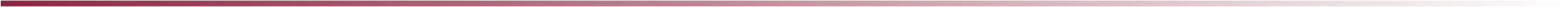 Narodowe Centrum Nauki
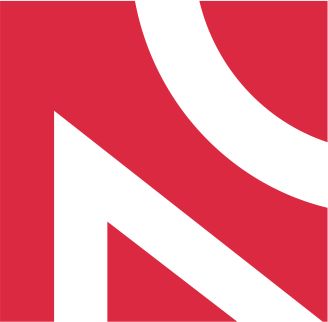 Kryteria oceny wniosków
Poziom naukowy badań lub zadań przewidzianych do realizacji
Nowatorski charakter projektu
Wpływ realizacji projektu badawczego na rozwój dyscypliny naukowej
Ocenę wykonania wcześniejszych projektów
Zasadność planowanych kosztów
Osiągnięcia naukowe kierownika projektu/promotora (PRELUDIUM)/ wykonawców (OPUS)/partnera zagranicznego (HARMONIA)
Znaczenie projektu dla rozwoju międzynarodowej współpracy naukowej (HARMONIA)
Wsparcie podmiotu (SONATA, SONATA  BIS)
Zasadność odbycia stażu, trafność wyboru jednostki(FUGA)/zasadność wyboru zagranicznego ośrodka naukowego  (ETIUDA)
stopień zaawansowania rozprawy doktorskiej (ETIUDA)
kryterium międzydziedzinowego charakteru projektu (SYMFONIA)
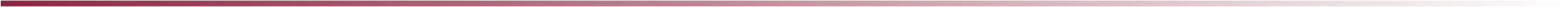 Narodowe Centrum Nauki
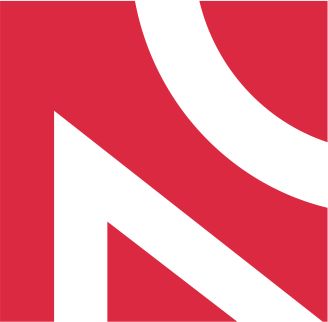 O czym warto pamiętać
W danej edycji konkursowej (wiosennej, letniej, jesiennej, zimowej) można wystąpić w charakterze kierownika w jednym wniosku

Kierownicy 20% projektów niezakwalifikowanych do II etapu oceny, nie mogą występować o finansowanie w kolejnej edycji danego konkursu

Opis projektu
Skrócony - 5 stron, język polski
Szczegółowy - 15 stron, język angielski
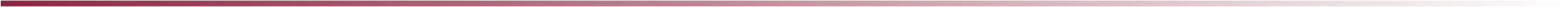 Narodowe Centrum Nauki
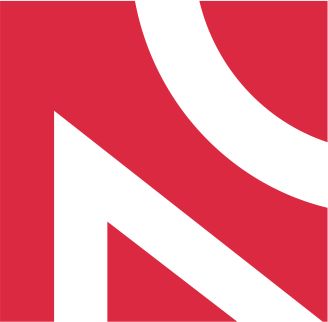 O czym warto pamiętać
Koszty:
Aparatura: do 500 tys. (NZ, ST), 150 tys. (HS)
Koszty pośrednie: 
maksymalnie 30% kosztów bezpośrednich z wyłączeniem aparatury
konkurs SYMFONIA 20% kosztów bezpośrednich z wyłączeniem aparatury
Kosztorysy nie są modyfikowane

Terminy:
Umowa musi zostać przesłana do NCN, w ciągu 2 miesięcy od momentu otrzymania decyzji
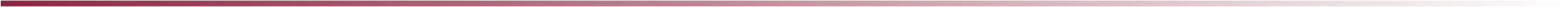 Narodowe Centrum Nauki
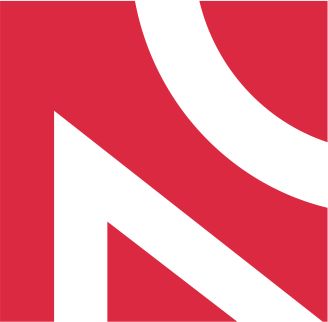 Procedura oceny i kwalifikacji projektów badawczych do finansowania
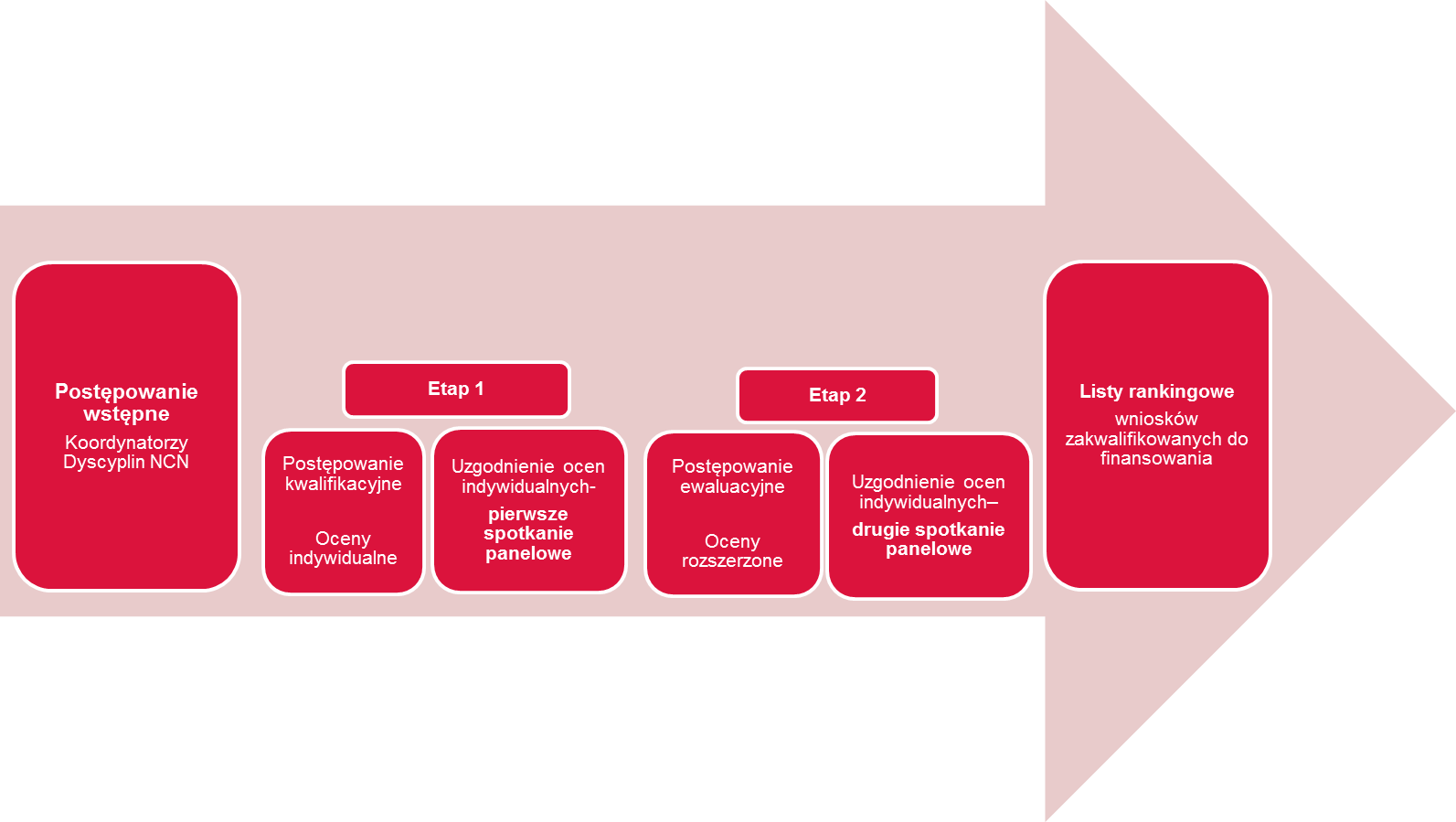 OCENA MERYTORYCZNA 
Zespół Ekspertów NCN
i eksperci zewnętrzni
OCENA RZETELNOŚCI I BEZSTRONNOŚCI OPINII EKSPERTÓW
- Koordynatorzy Dyscyplin NCN
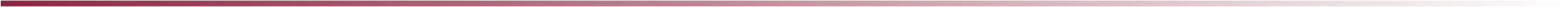 Narodowe Centrum Nauki
Liczba złożonych i zakwalifikowanych wniosków w konkursach NCN rozstrzygniętych w 2012 roku
21%
15%
26%
26%
21%
12%
23%
15%
23
Wskaźniki sukcesu dla grup nauk w 2012 roku – porównanie
24
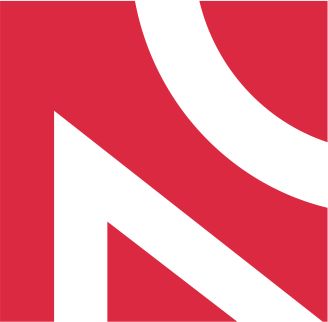 Liderzy rozstrzygniętych konkursów NCN „TOP 15”
4 rodzaje konkursów - 15 marca 2011
*bez wniosków złożonych przez osoby fizyczne, **w tym wnioski złożone przez osoby fizyczne
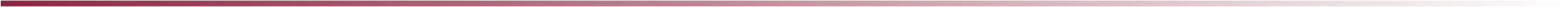 Narodowe Centrum Nauki
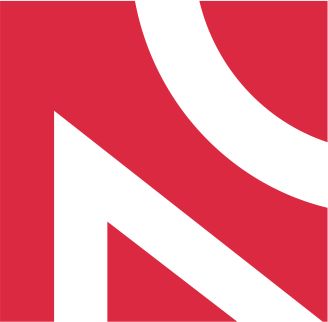 Zapraszamy na stronę www
www.ncn.gov.pl
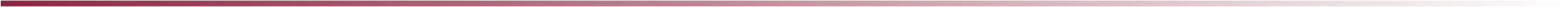 Narodowe Centrum Nauki
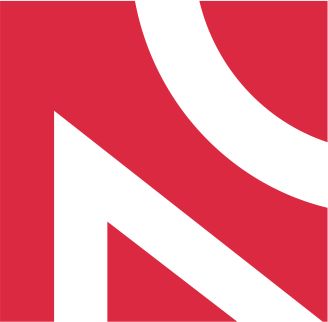 Dziękuję za uwagę.
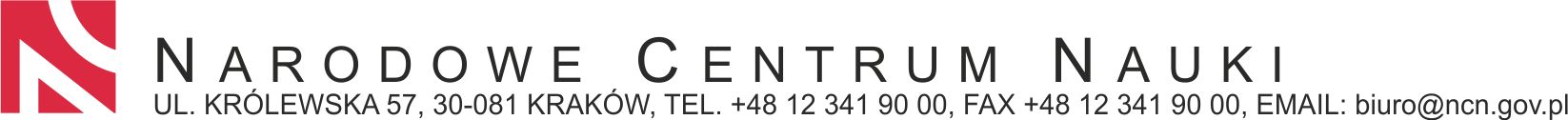